Vysoká škola technická a ekonomická Ústav technicko-technologický
Návrh vhodných logistických technologií ve vybrané firmě
Autor: Bc. Eva Eiblová
Vedoucí: Ing. Ondrej Stopka, Ph.D.
Oponent: Ing. Pavla Lejsková, Ph.D.
Motivace a důvody k řešení daného problému
Mladá firma

Dobrý přístup
Cíl práce
Cílem této práce je popsat vývojové činnosti ve firmě Gemini PharmChem České Budějovice, analyzovat problémové oblasti a navrhnout logistické technologie vhodné pro jejich odstranění.
Představení firmy
Gemini PharmChem České Budějovice 
* květen 2016
v prostorách Jihočeského vědeckotechnického parku
Akciová společnost
Synbias AG
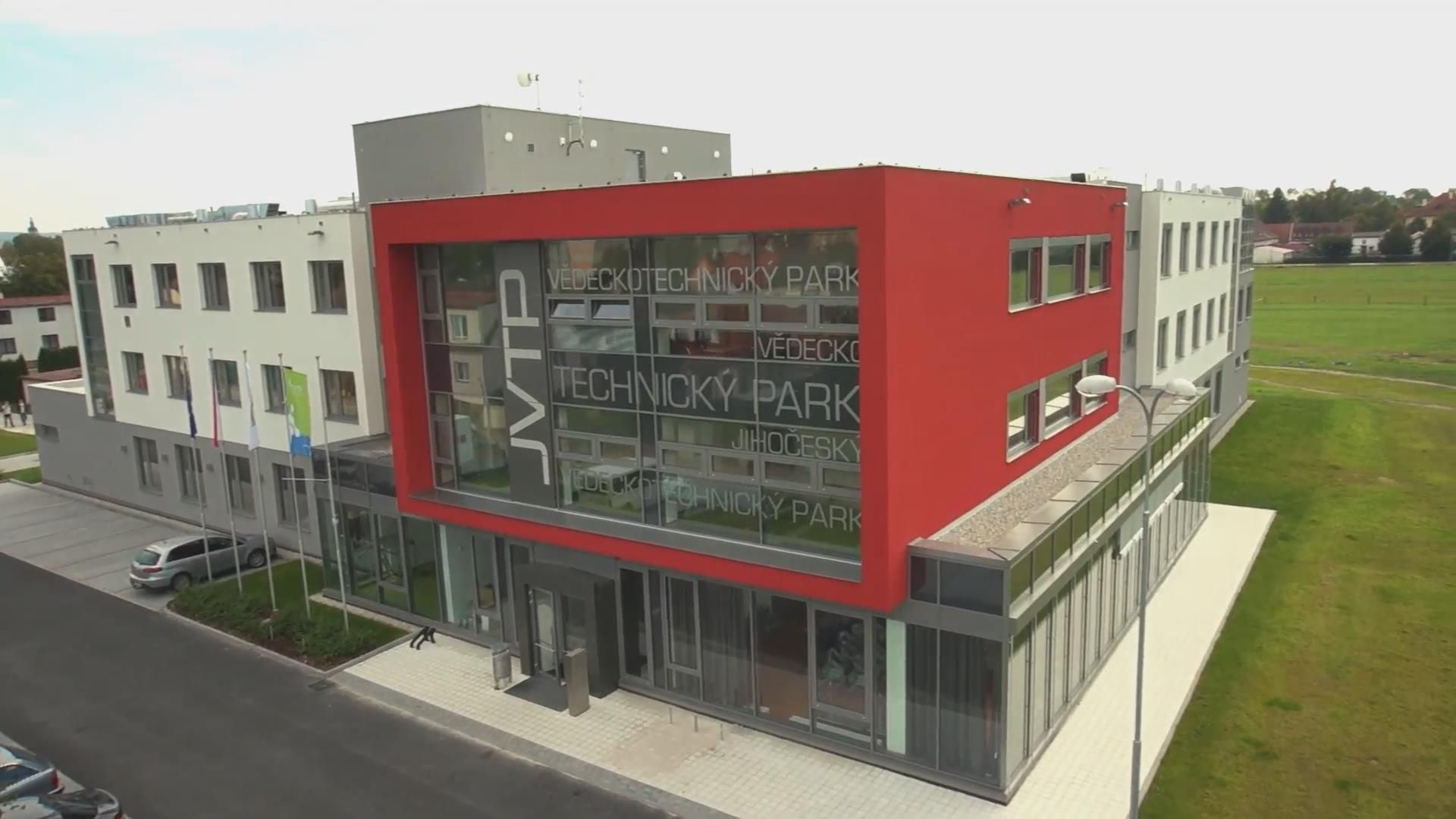 Představení firmy 
hlavní činnost
Selekce vysokoprodukčních mikrobiálních kmenů
Vývoj lékových forem
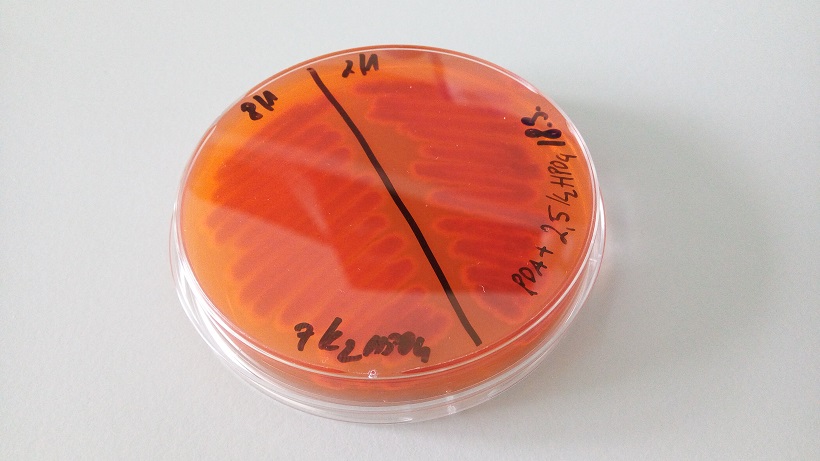 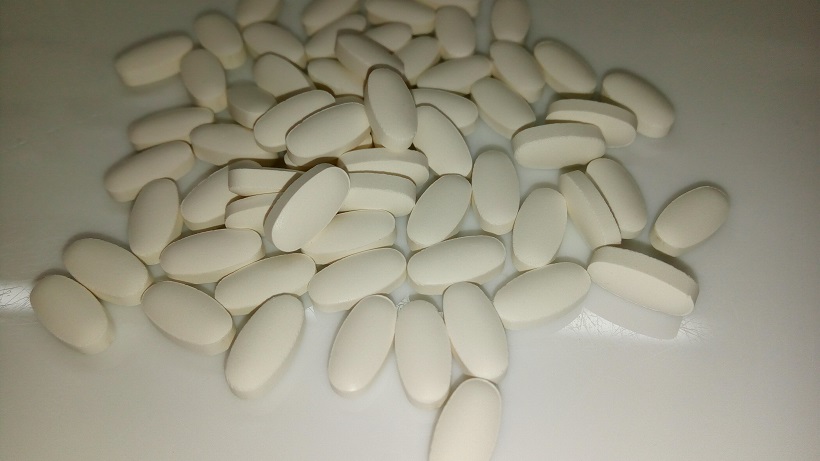 Výzkumná otázka
Úzká místa
Logistické technologie
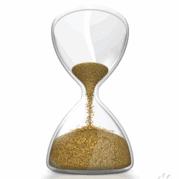 Použité metody
Rozhovor
Telefonické dotazování
Pozorování
Fotografická dokumentace
Použité metody
Diagram aktivit
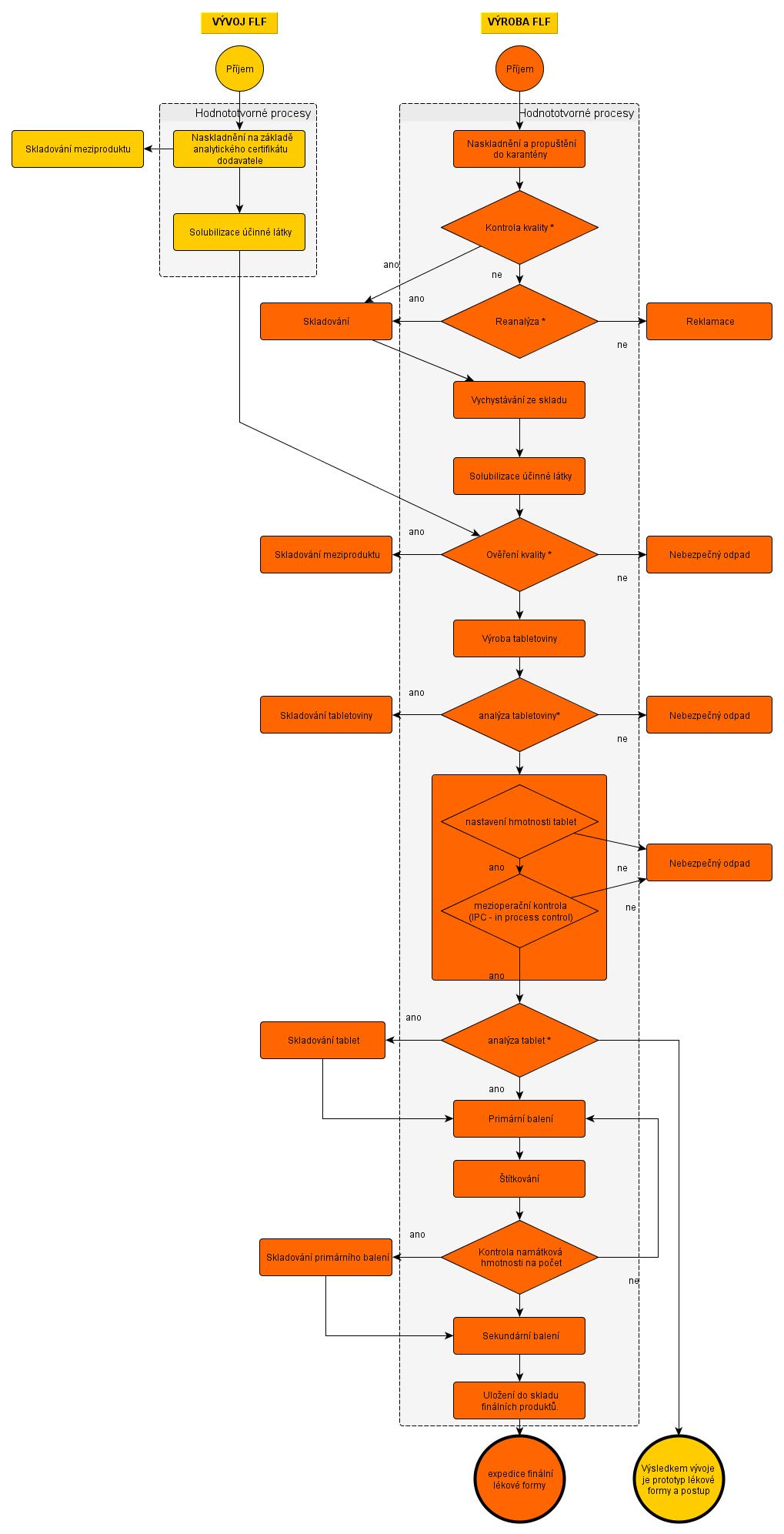 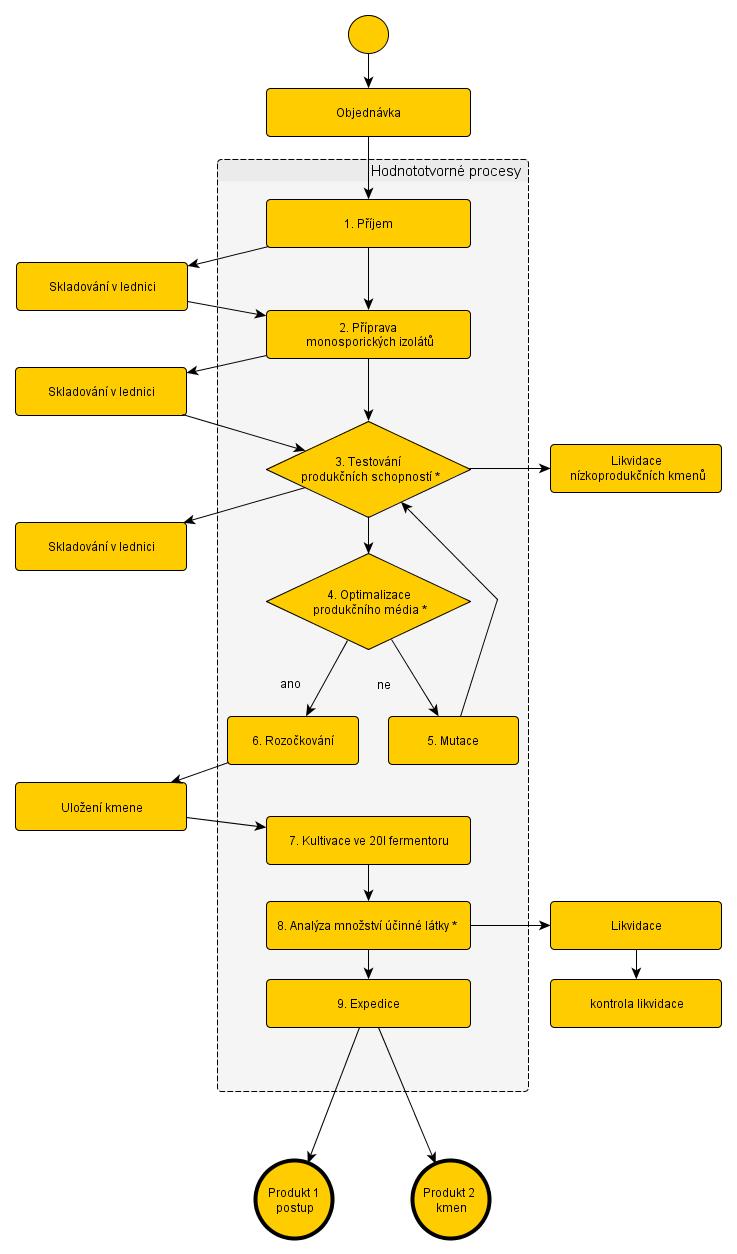 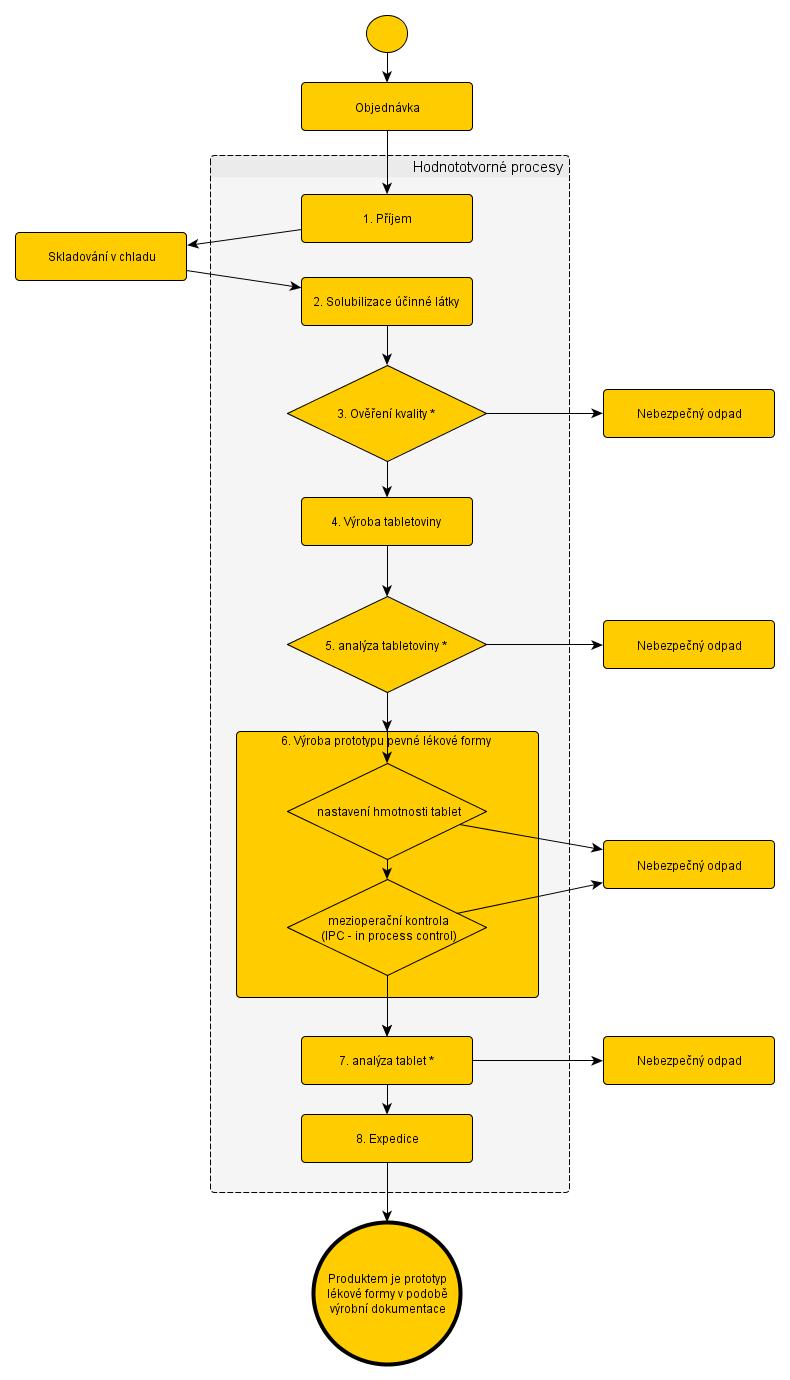 Použité metody
Snímek pracovního dne
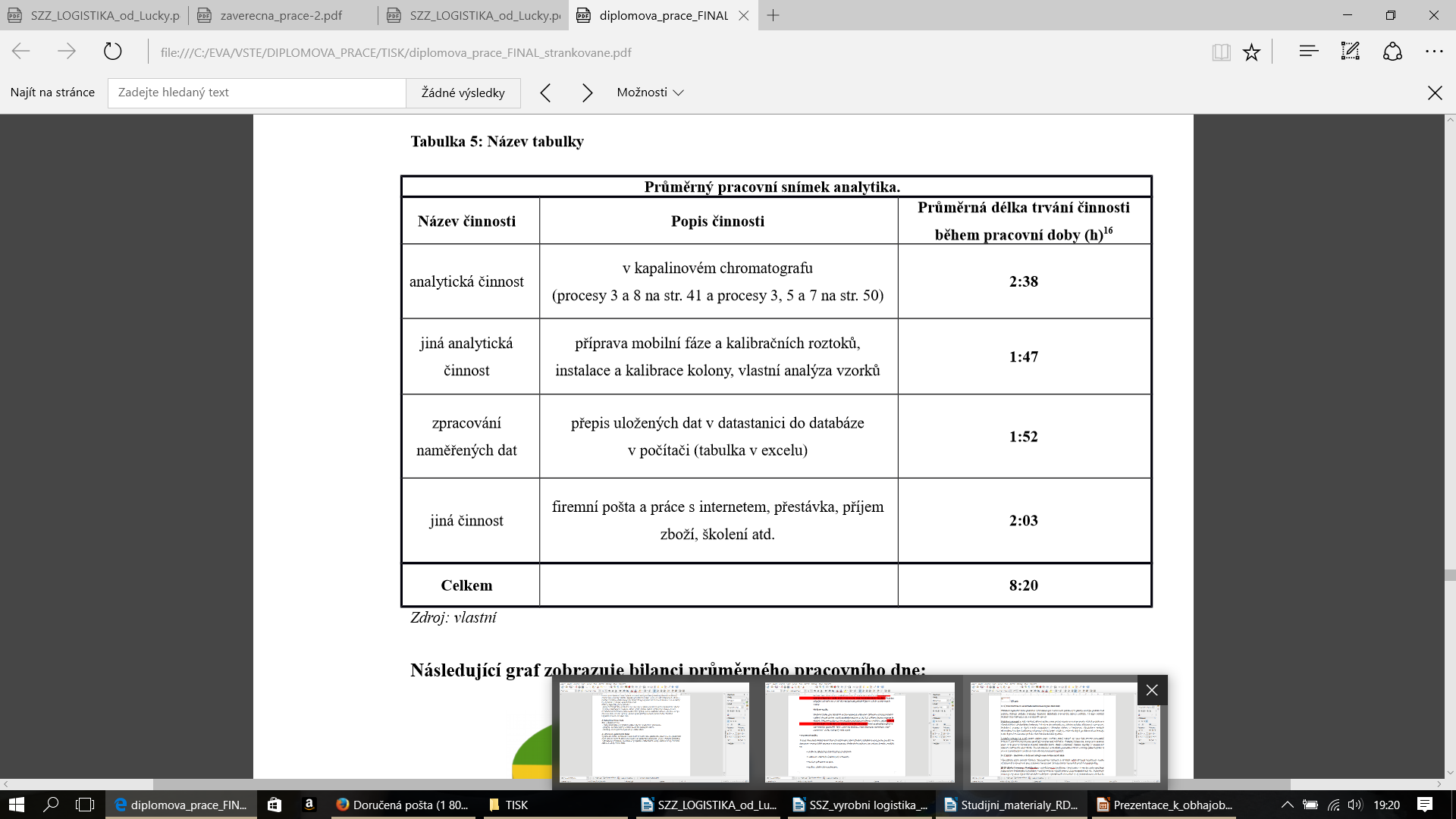 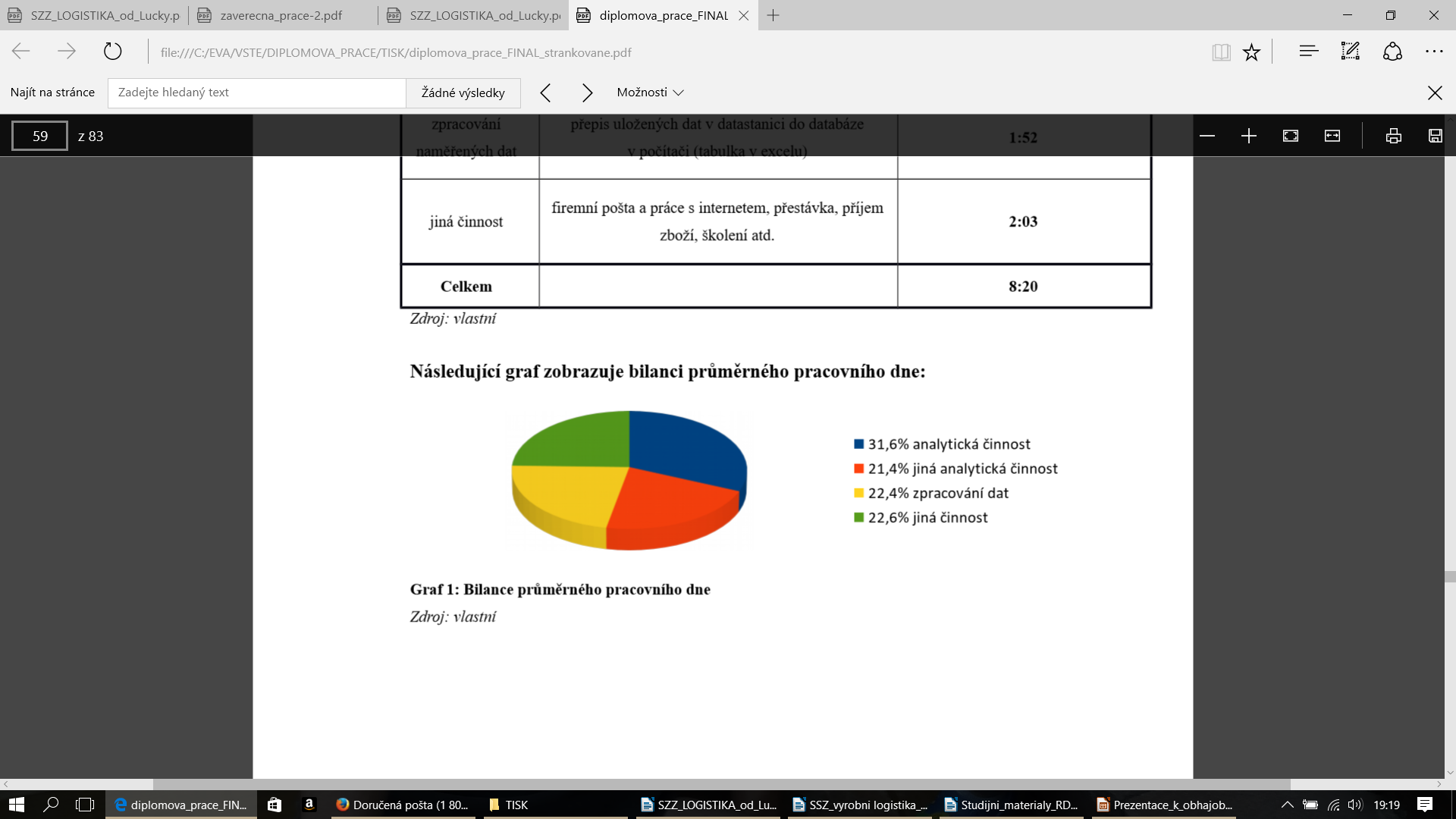 Použité metody
Ishikawa – rybí kost, brainstorming
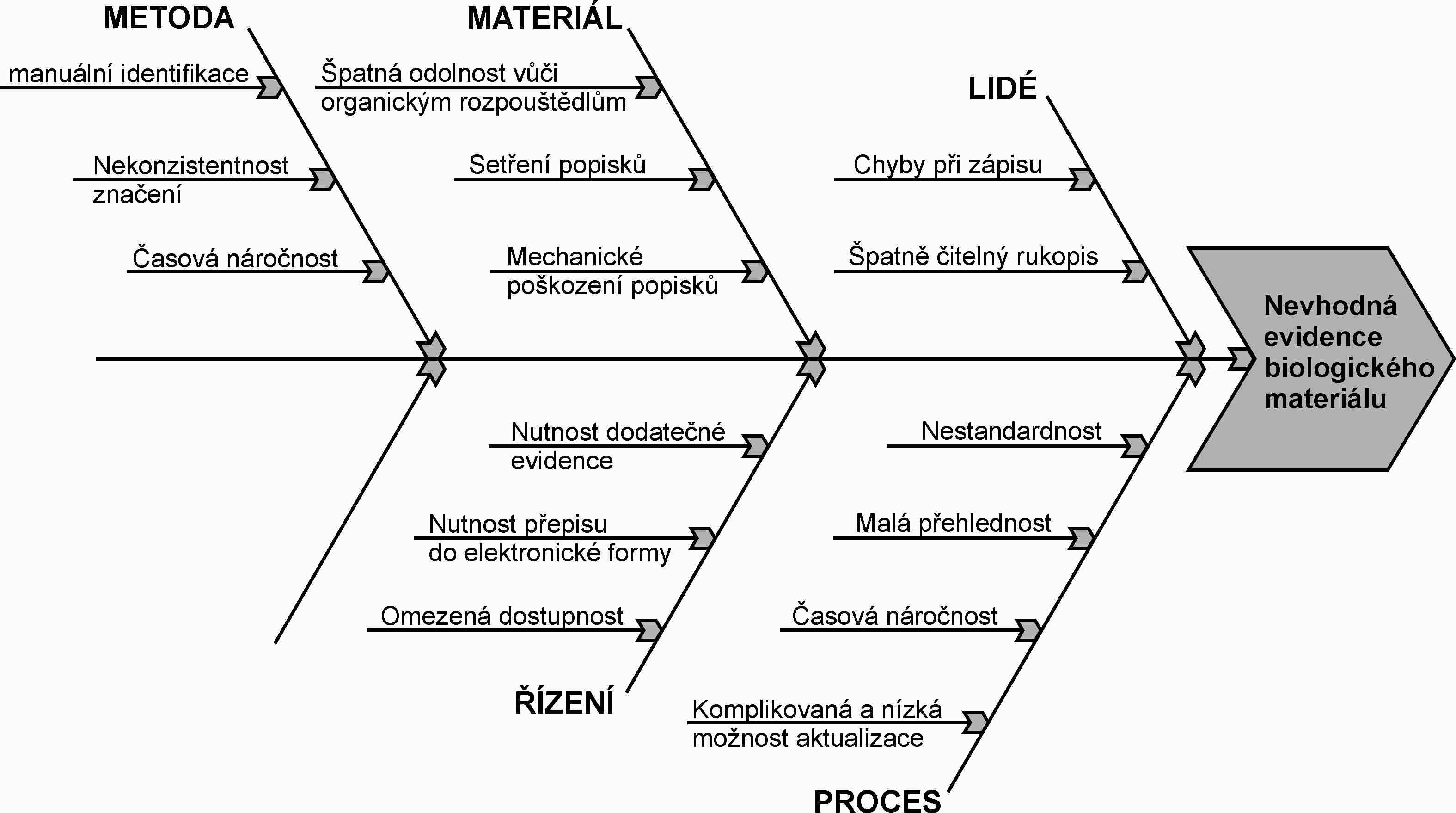 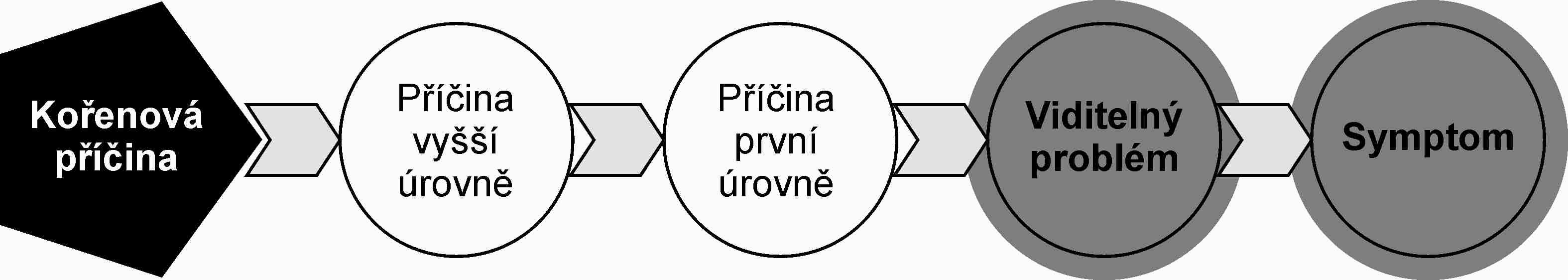 Použité metody
Vícekriteriální rozhodování za jistoty
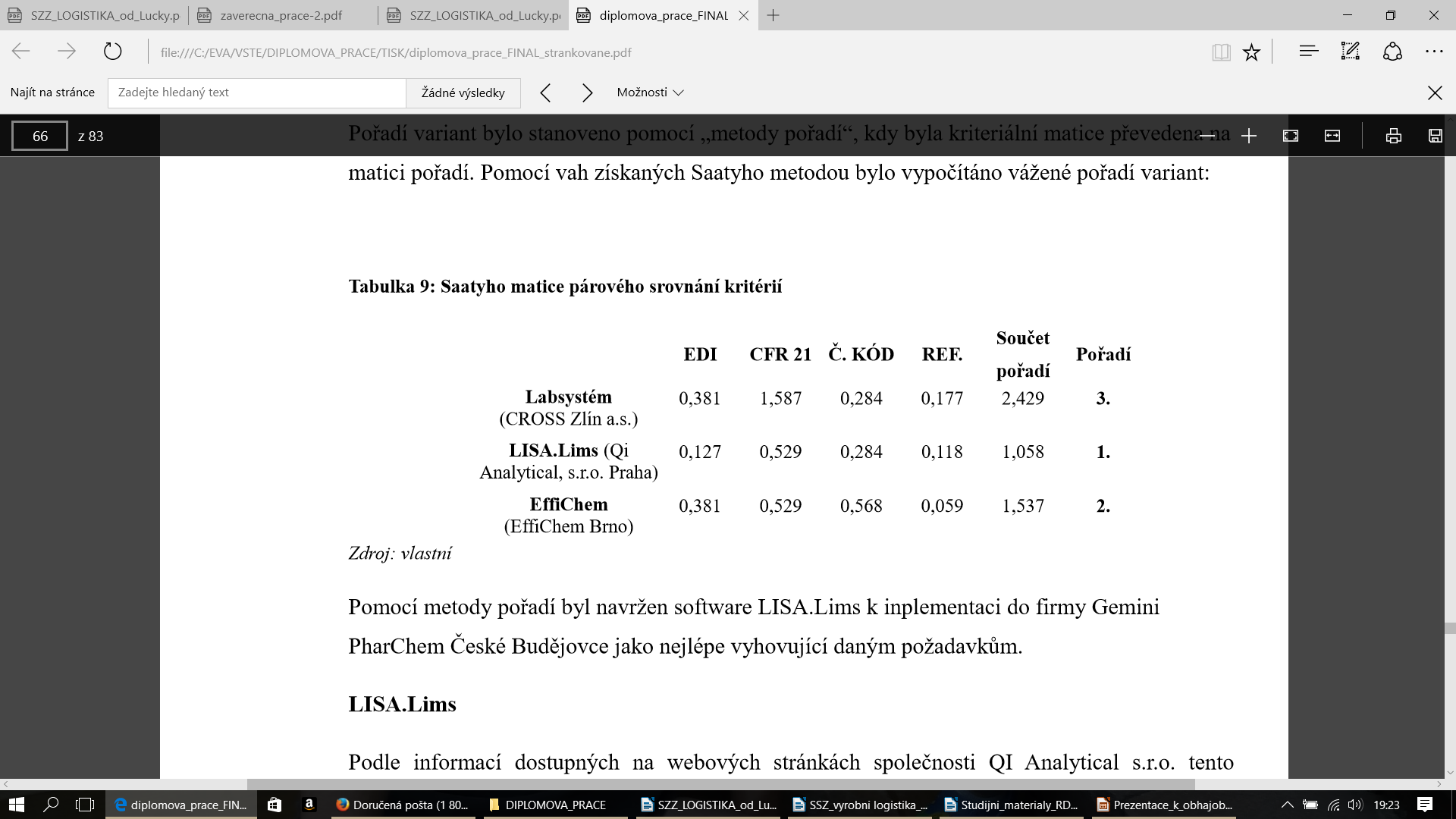 Výsledek analýzy
Metoda manuální identifikace kmenů
Metoda manuálního zápisu analytických
dat
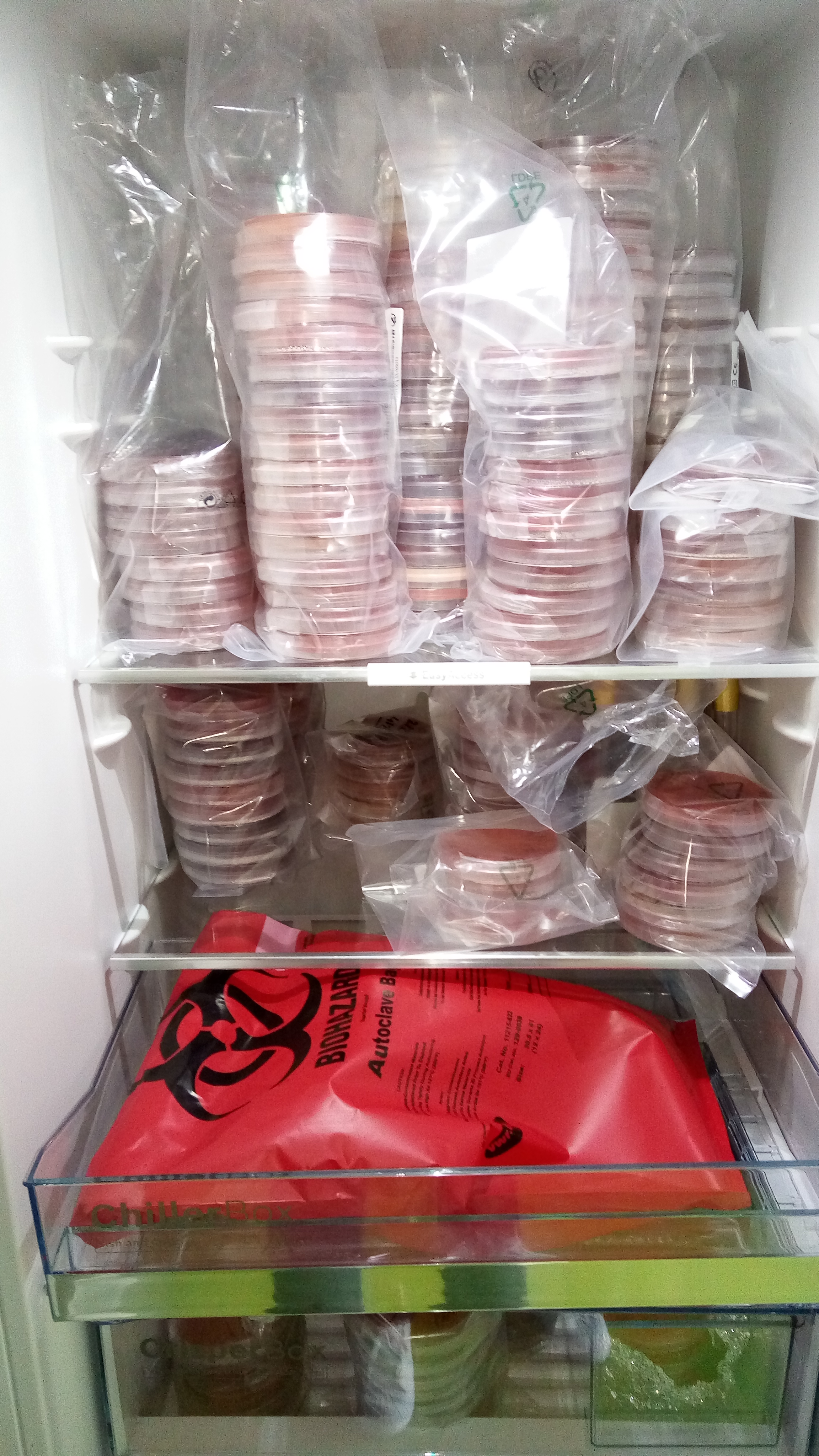 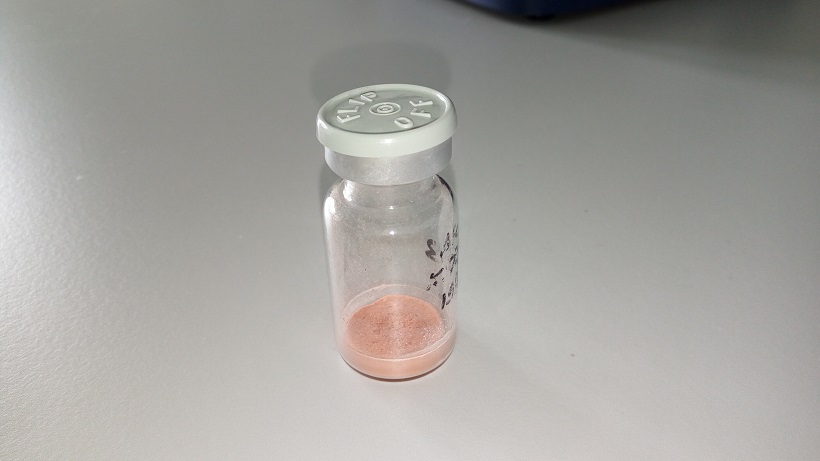 Návrh řešení
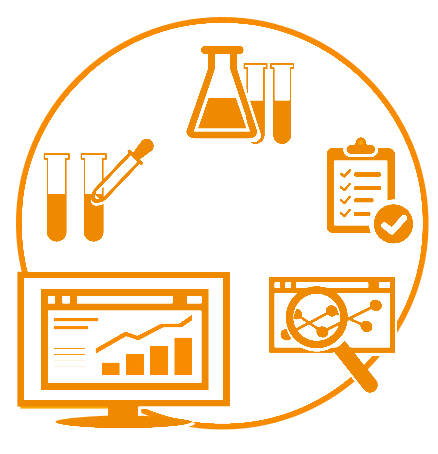 Optická identifikace
Informační systém
Doplňující dotazy
Návrh dalších alternativ logistických technologií.
Zavede podnik Gemini Vaše návrhy v praxi?
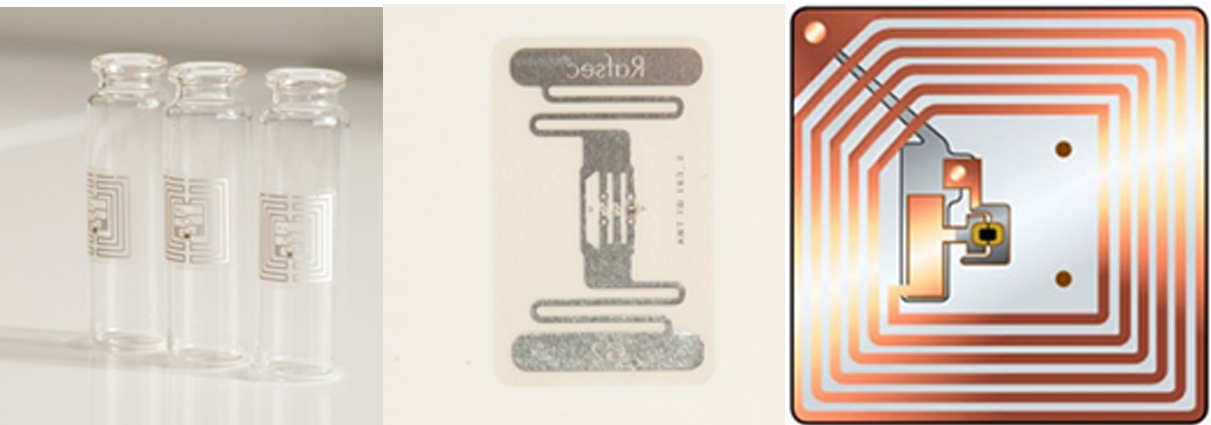 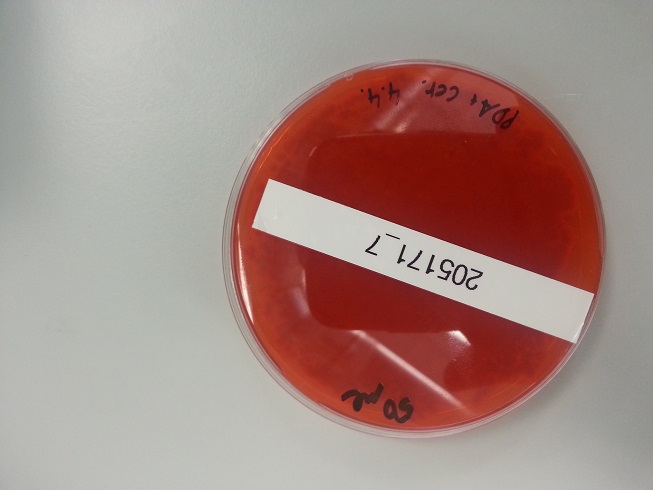 Děkuji za pozornost.